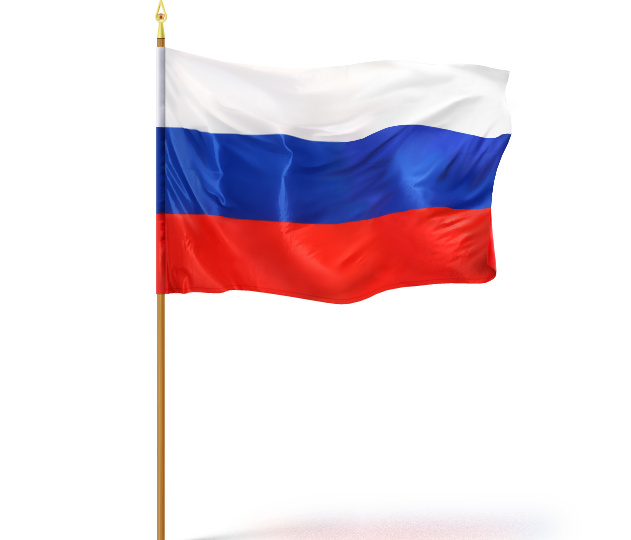 Тема: «Наши налоги».
Финансовая грамотность
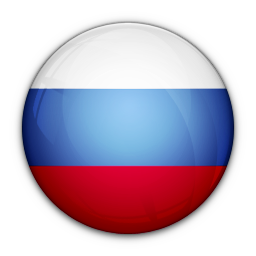 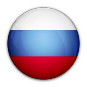 Налоги платятся, и жизнь в гору катится.
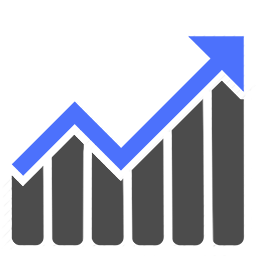 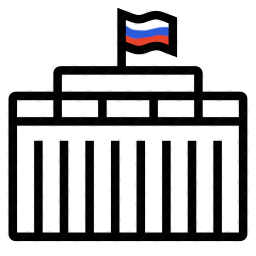 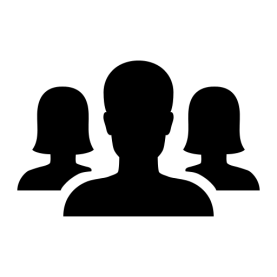 в гору 

катится
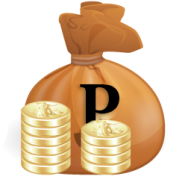 НАЛОГИ 

ПЛАТЯТСЯ
Финансовая грамотность
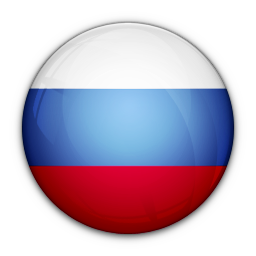 Не платит налоги только медведь в берлоге: он не ест, не пьёт, только лапу сосёт.
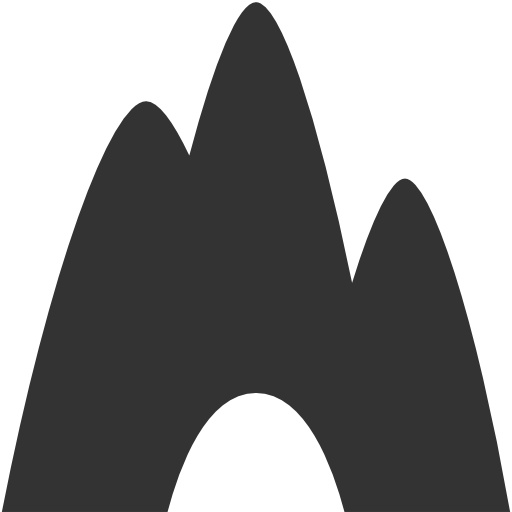 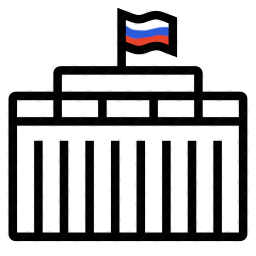 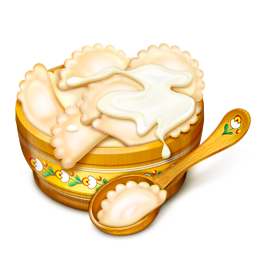 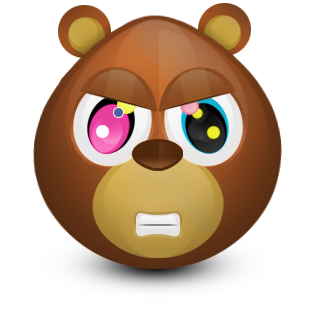 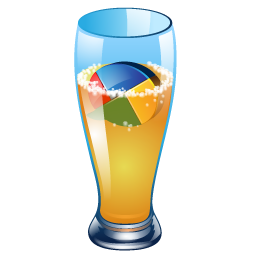 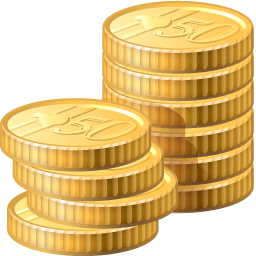 Финансовая грамотность
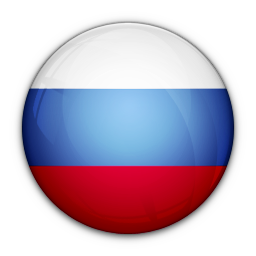 Налоги
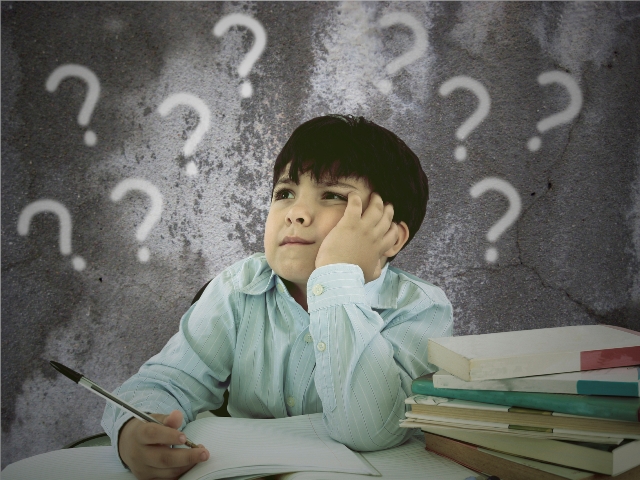 Финансовая грамотность
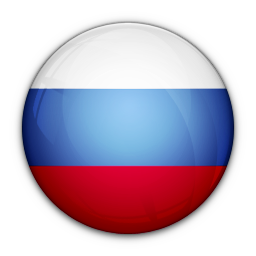 Тема урока: «Наши налоги».
Цель урока: Зачем мы платим налоги?
Финансовая грамотность
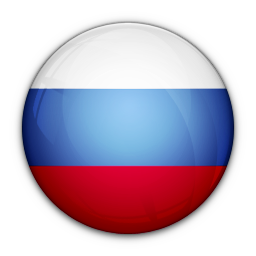 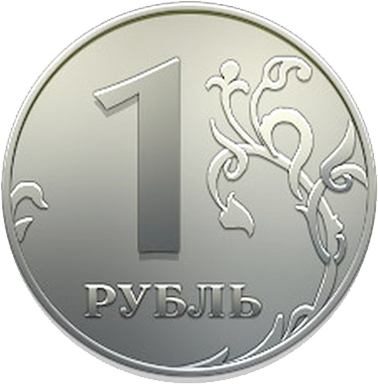 Финансовая грамотность
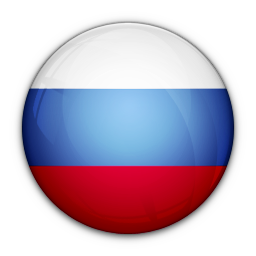 Налоги –
это часть денег, которую люди            и предприятия передают на общее благо.
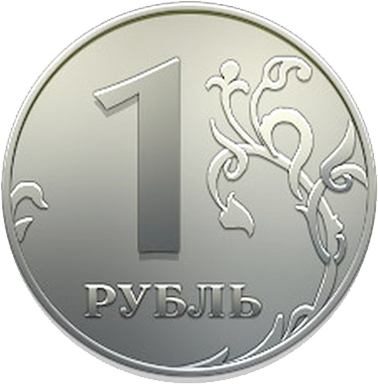 Финансовая грамотность
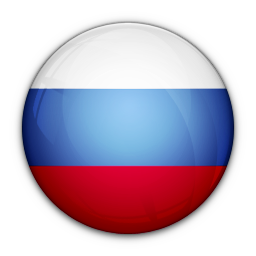 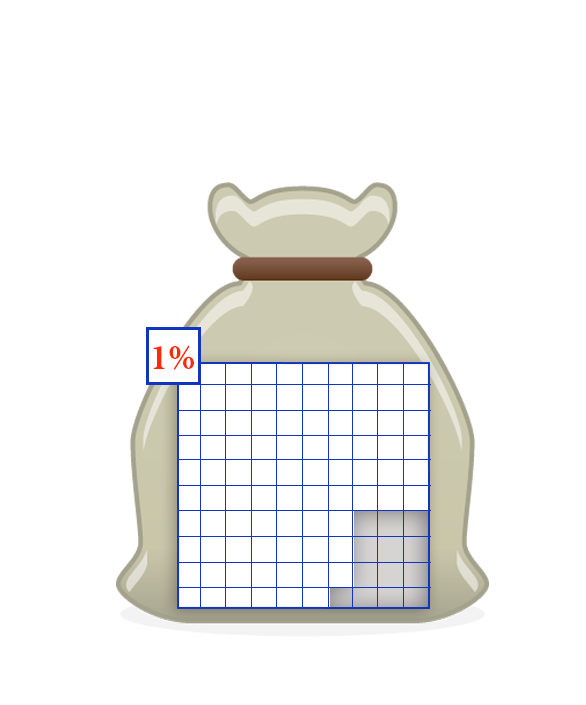 Финансовая грамотность
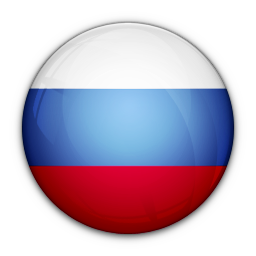 Парки, зоны отдыха.
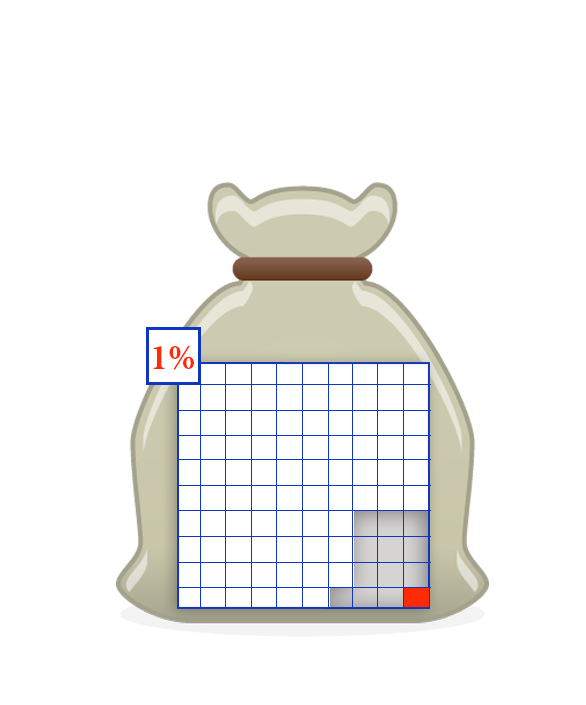 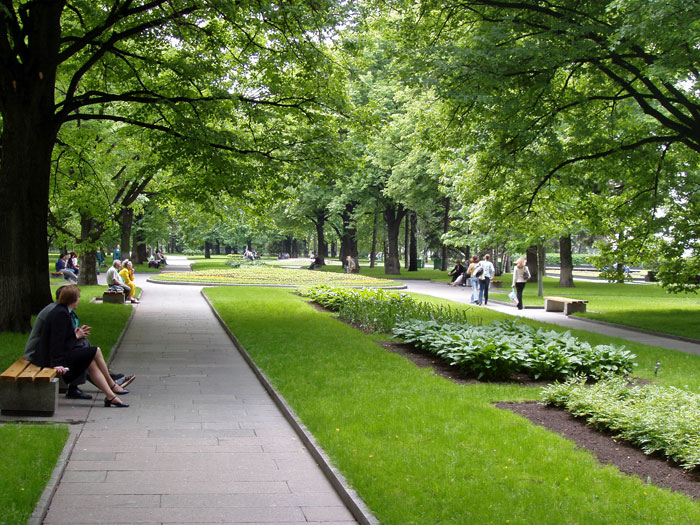 Финансовая грамотность
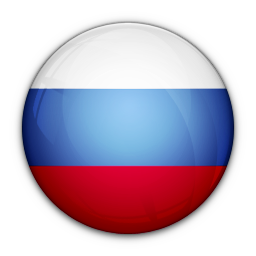 Общественный транспорт.
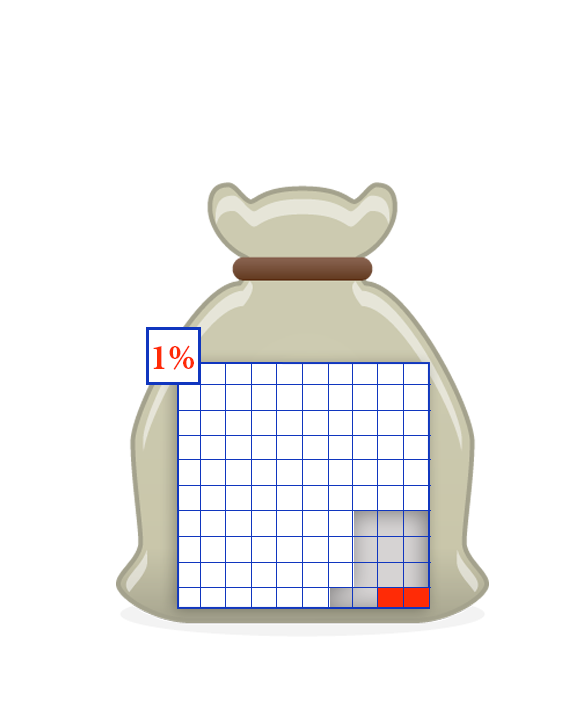 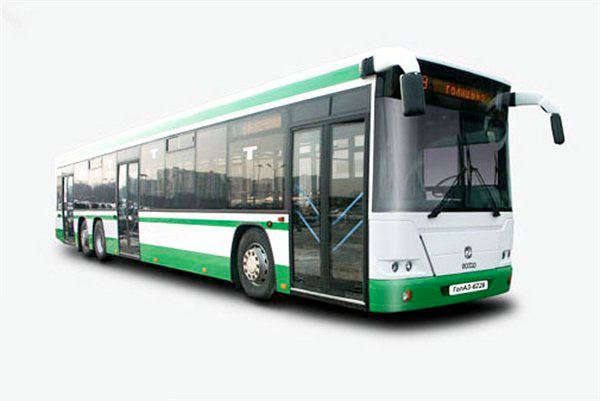 Финансовая грамотность
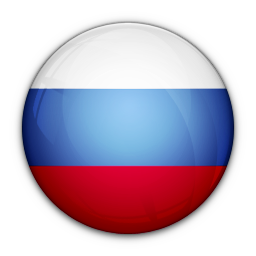 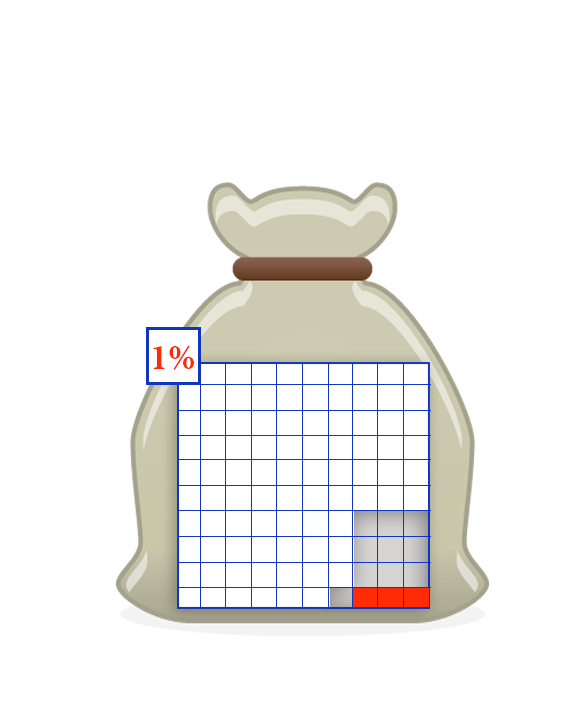 Музеи.
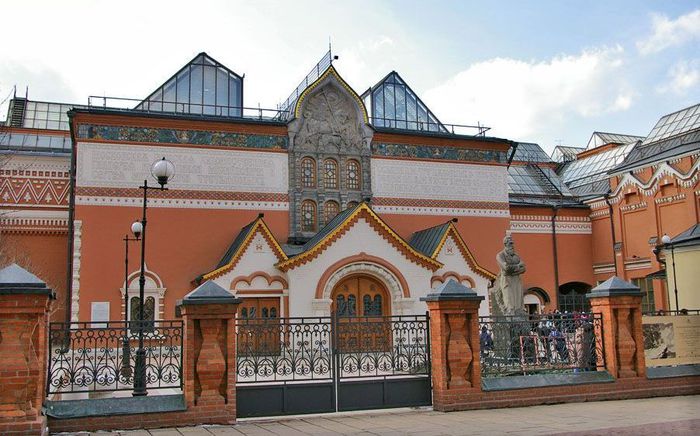 Финансовая грамотность
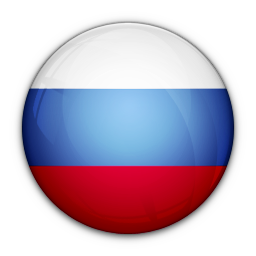 Памятники.
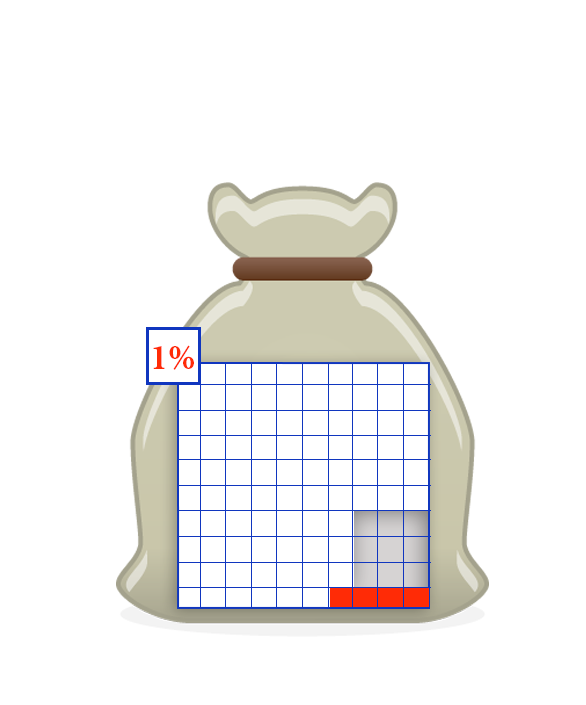 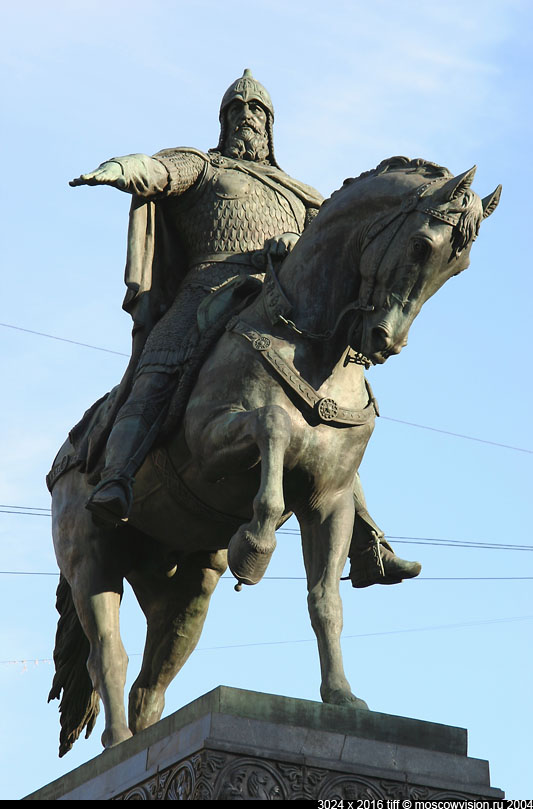 Финансовая грамотность
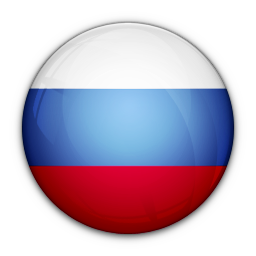 Строительство, ремонт дорог.
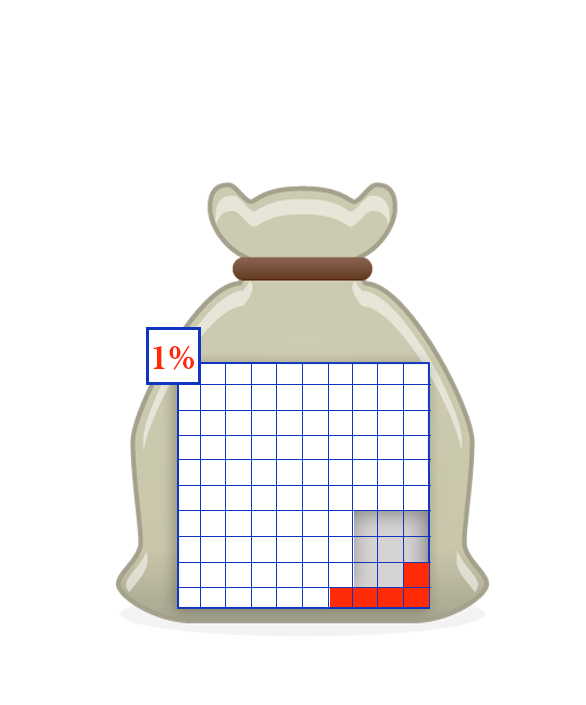 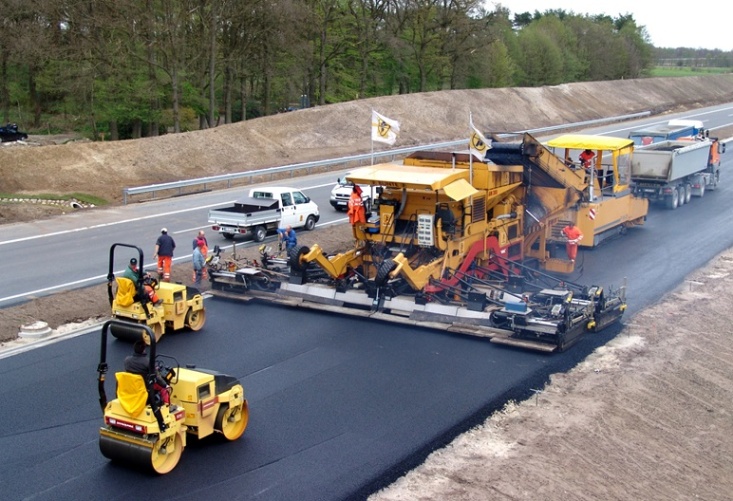 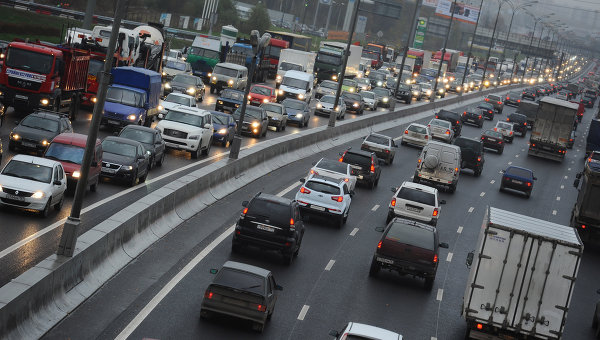 Финансовая грамотность
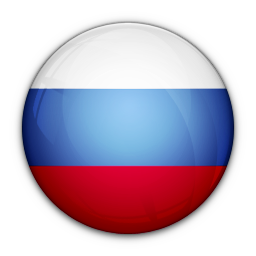 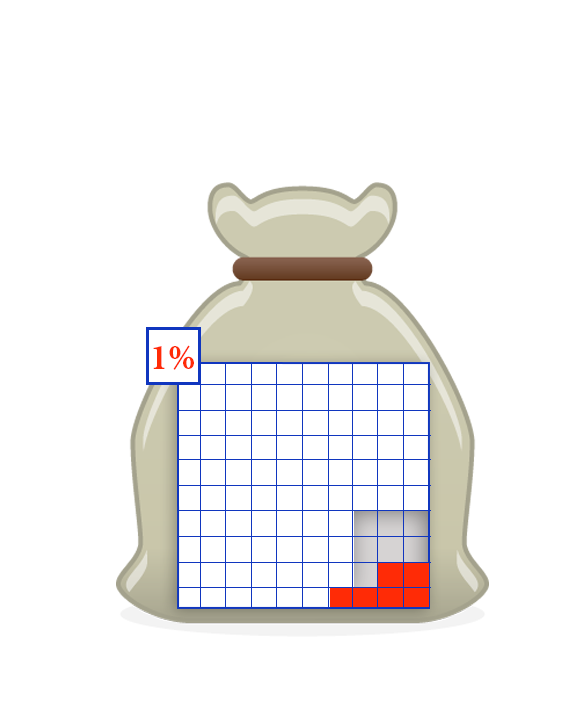 Охрана порядка.
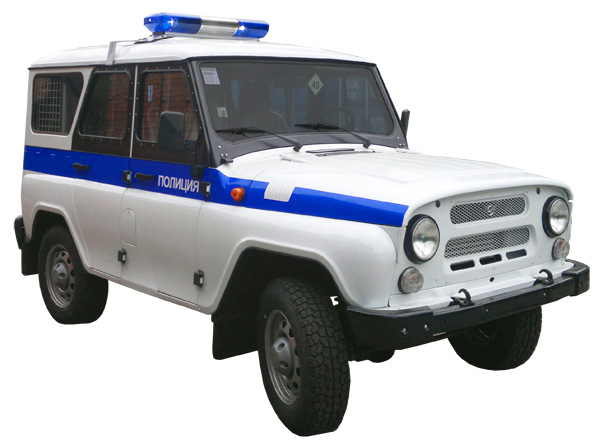 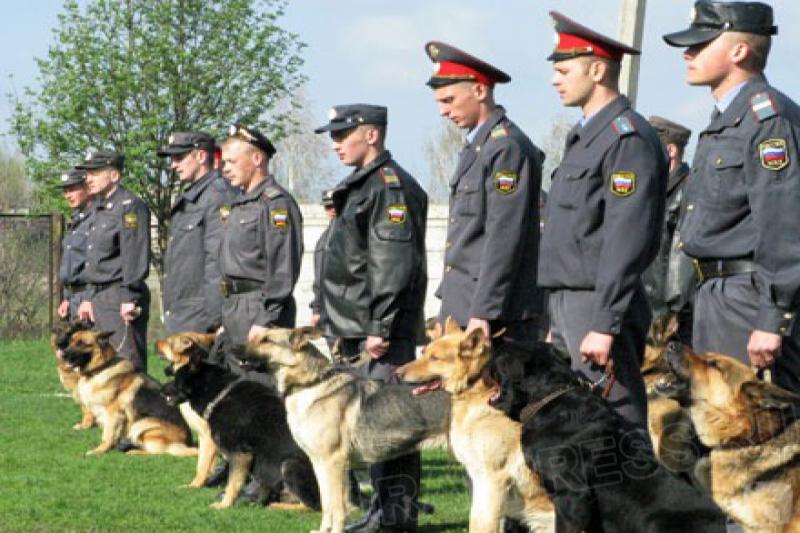 Финансовая грамотность
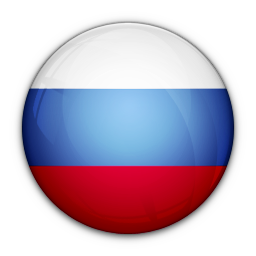 Медицинское обслуживание.
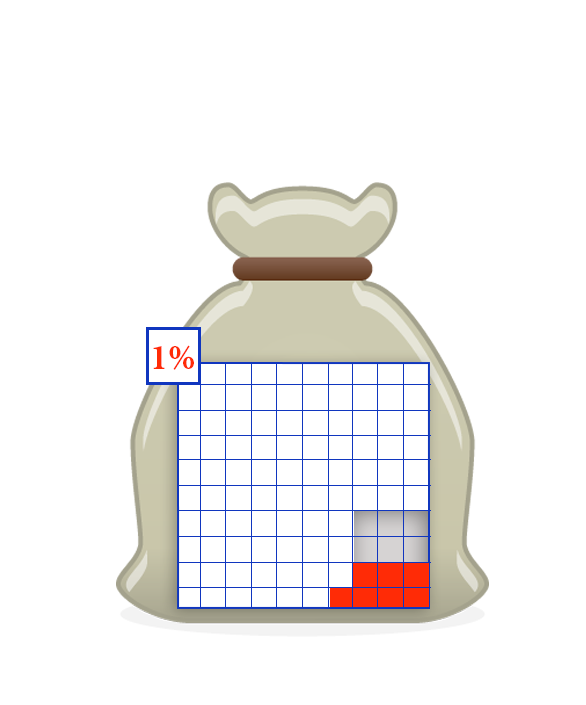 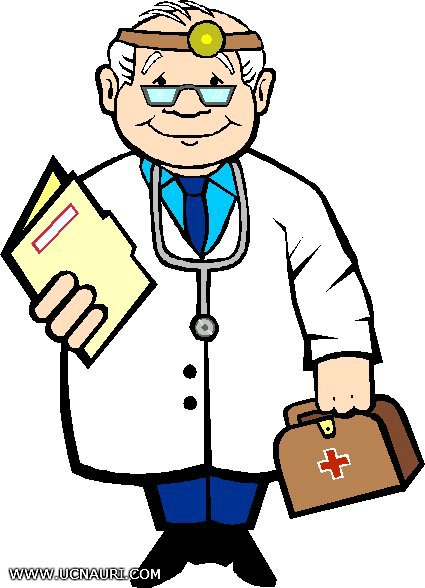 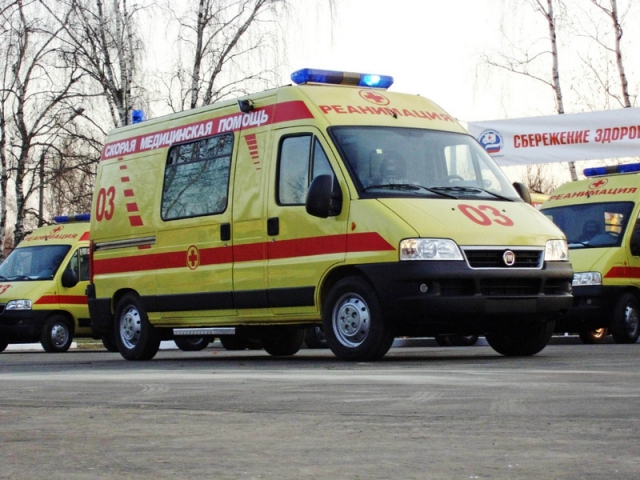 Финансовая грамотность
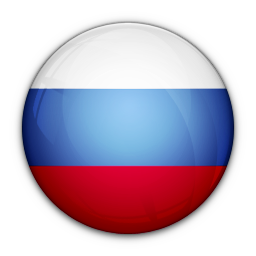 Содержание школ.
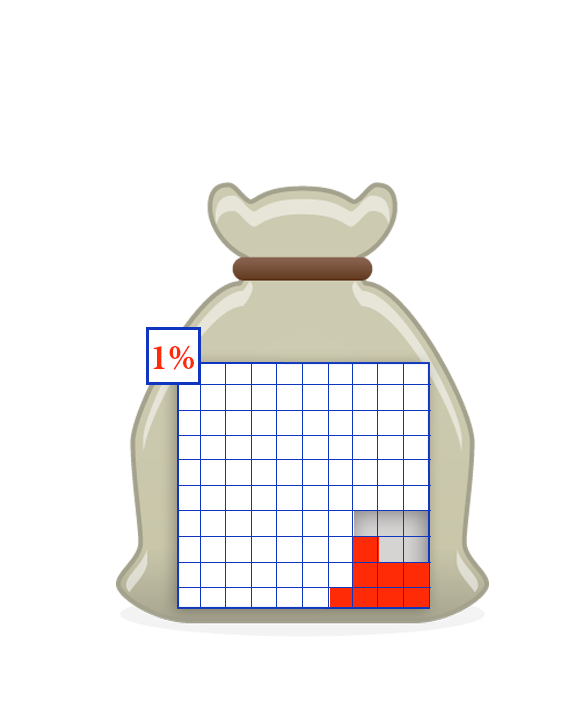 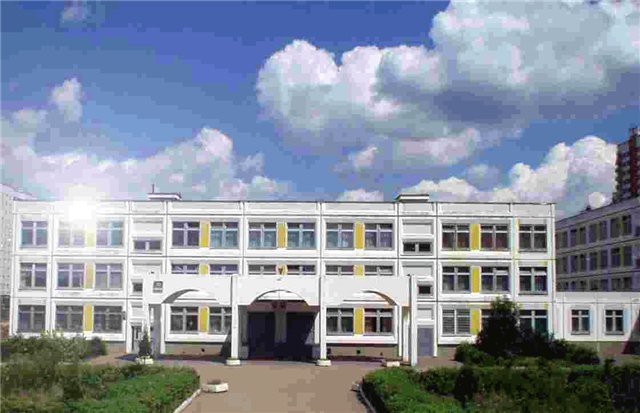 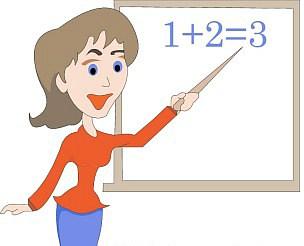 Финансовая грамотность
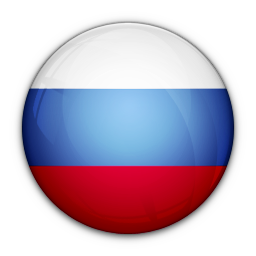 Содержание детских домов.
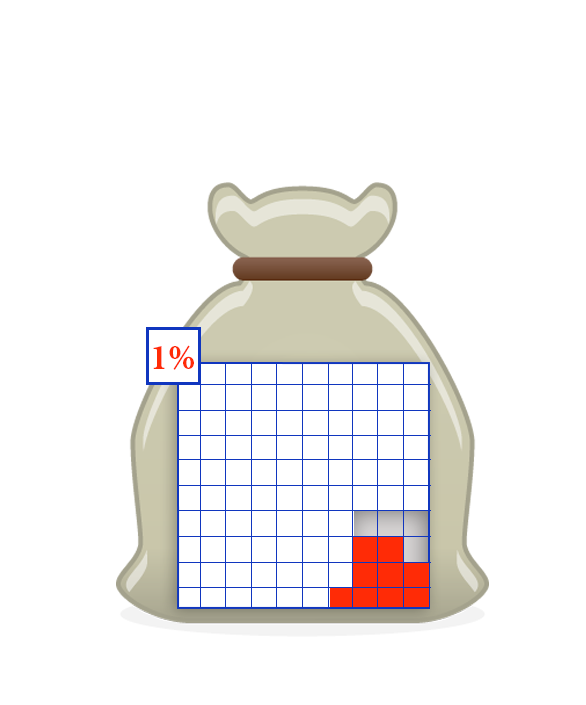 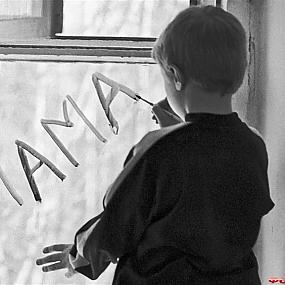 Финансовая грамотность
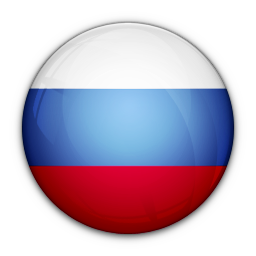 Развитие спорта.
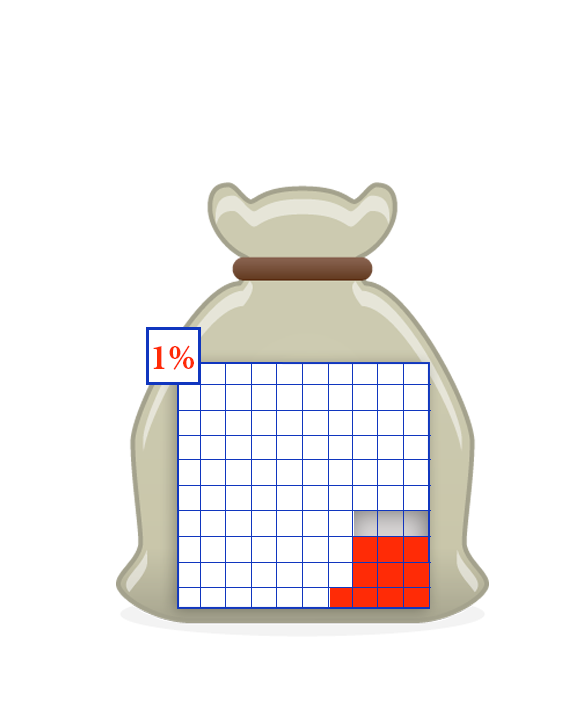 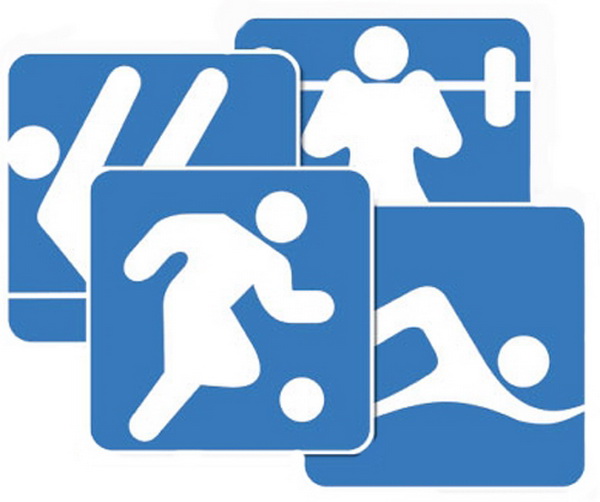 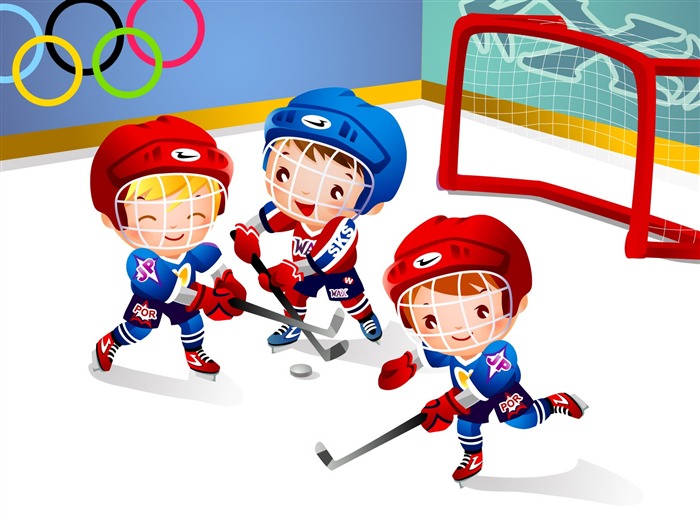 Финансовая грамотность
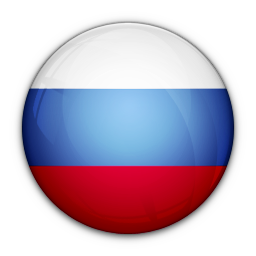 Уборка территории.
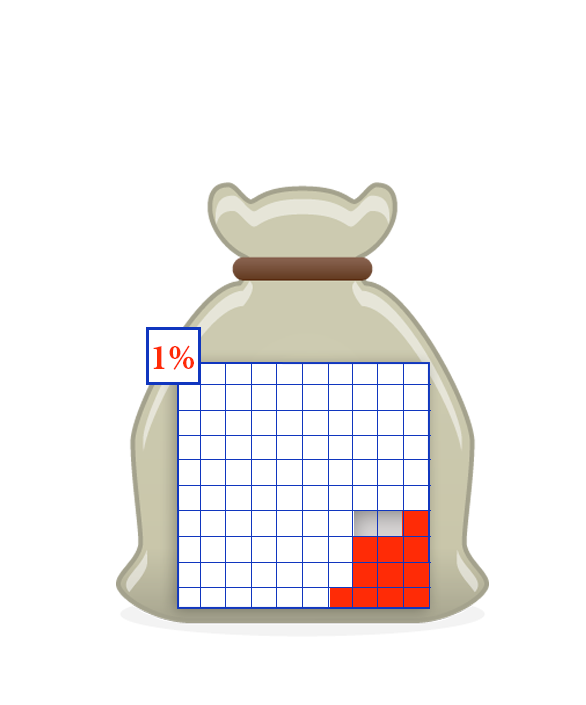 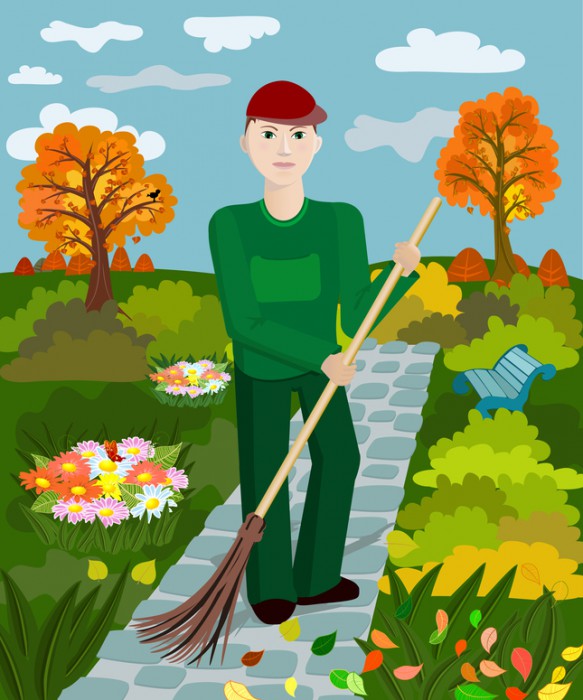 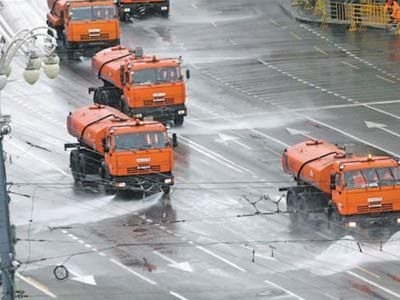 Финансовая грамотность
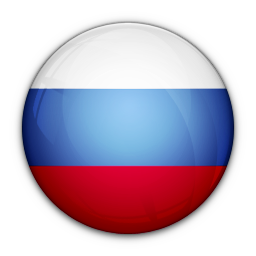 Охрана окружающей среды. 
Экология.
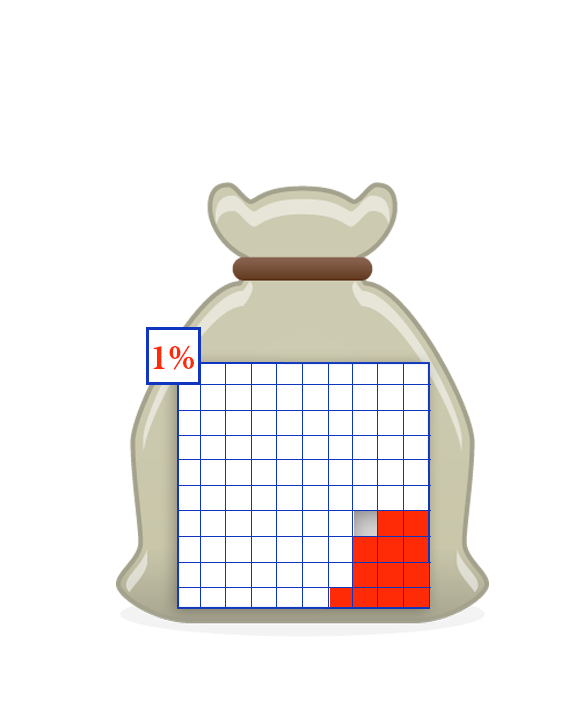 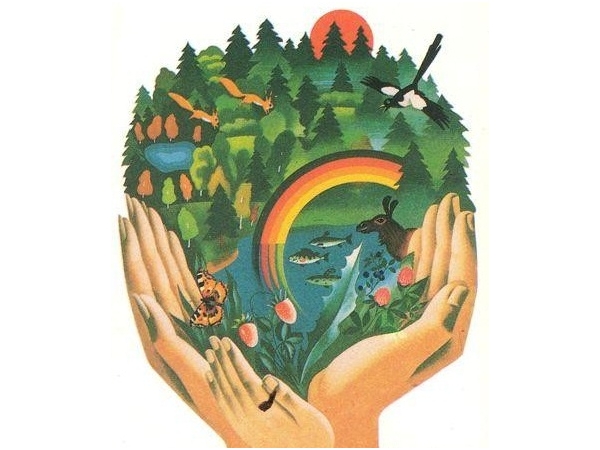 Финансовая грамотность
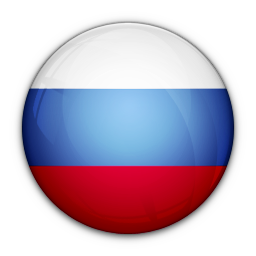 Пособия.
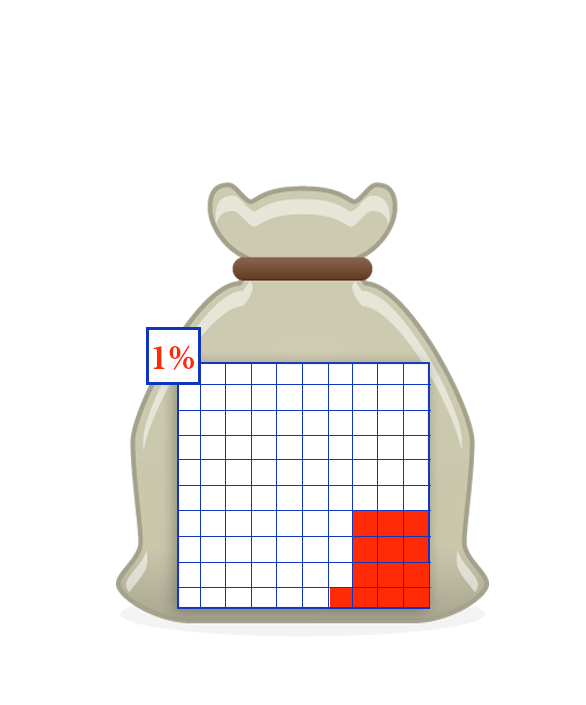 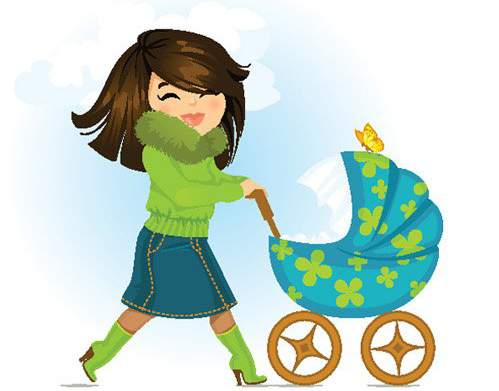 Финансовая грамотность
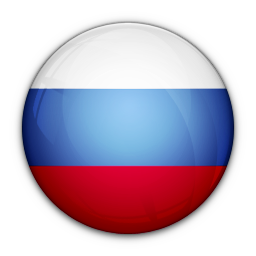 Подоходный налог
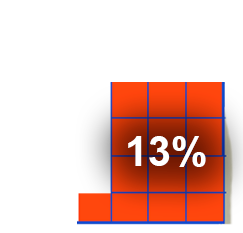 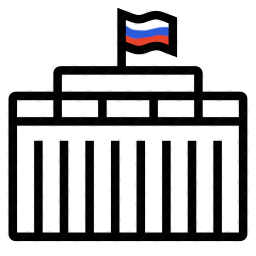 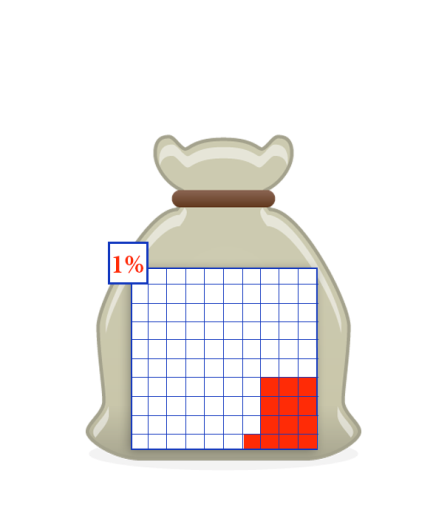 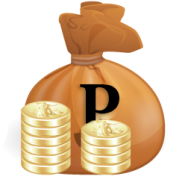 Бюджет государства
Финансовая грамотность
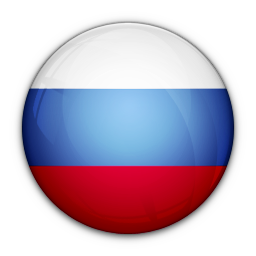 Финансовая грамотность
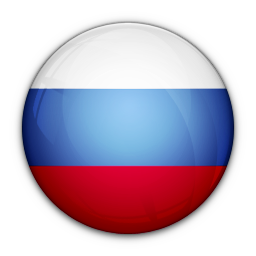 Тема урока: «Наши налоги».
Цель урока: Зачем мы платим налоги?